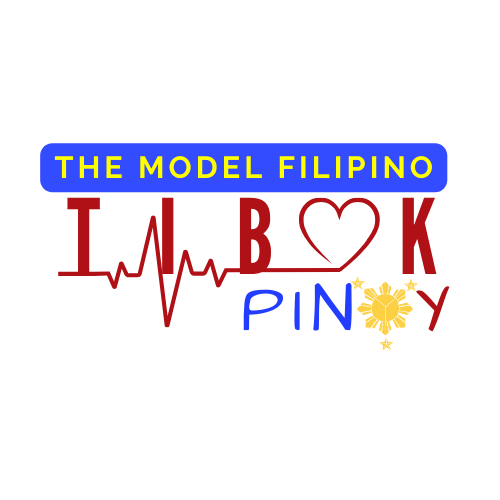 Value Toolkit Development 
and Module Breakdown
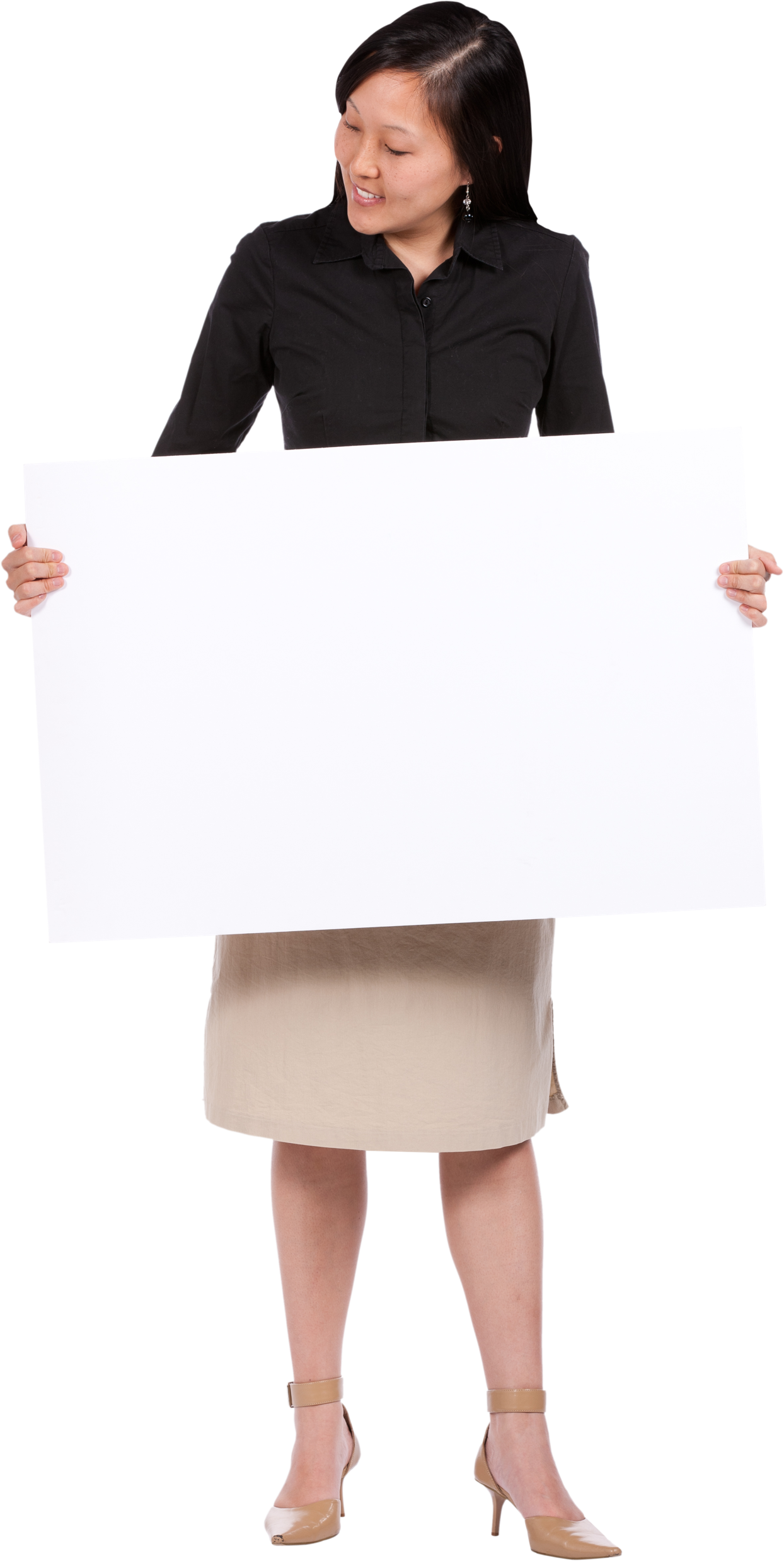 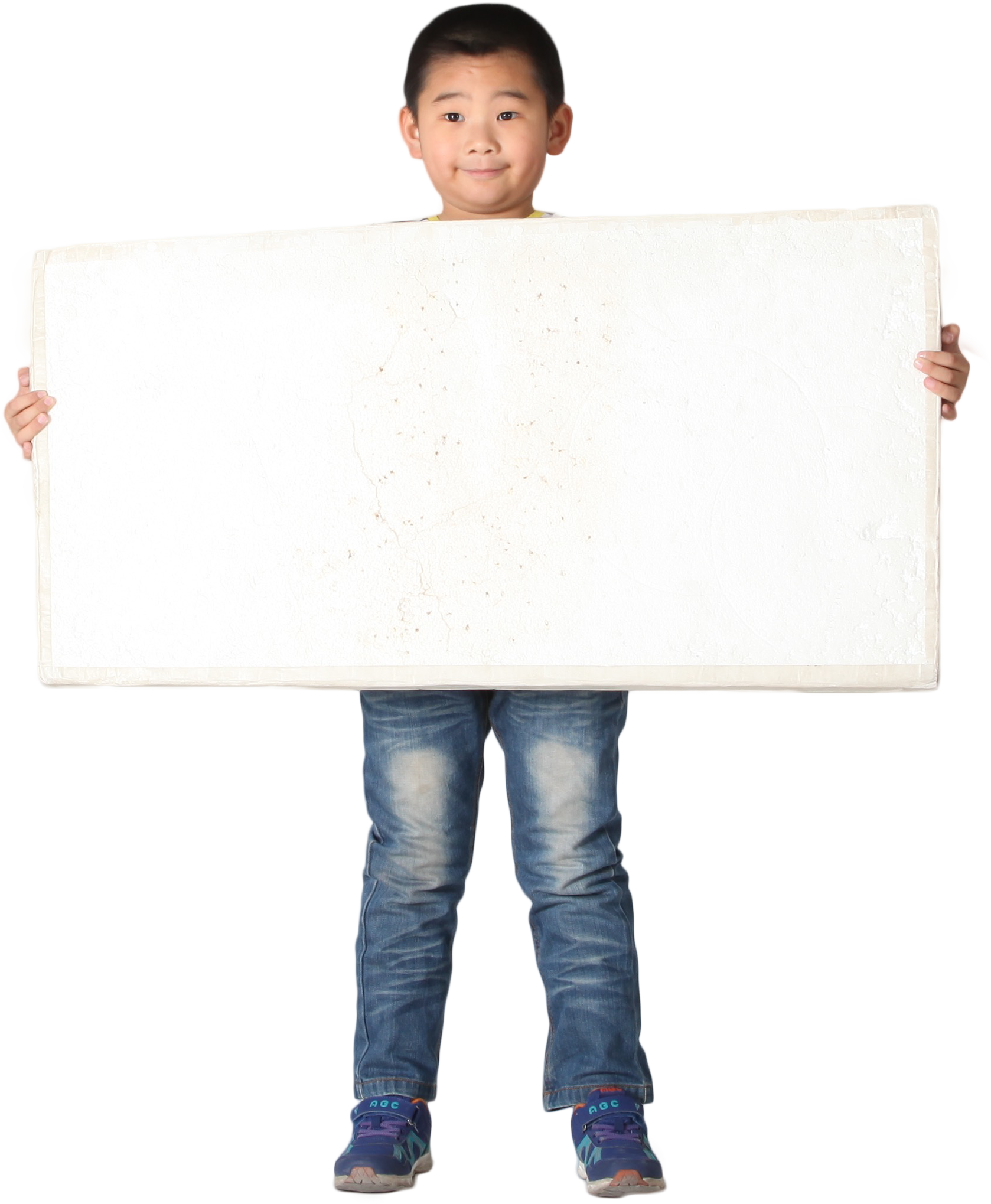 outcomes
objective
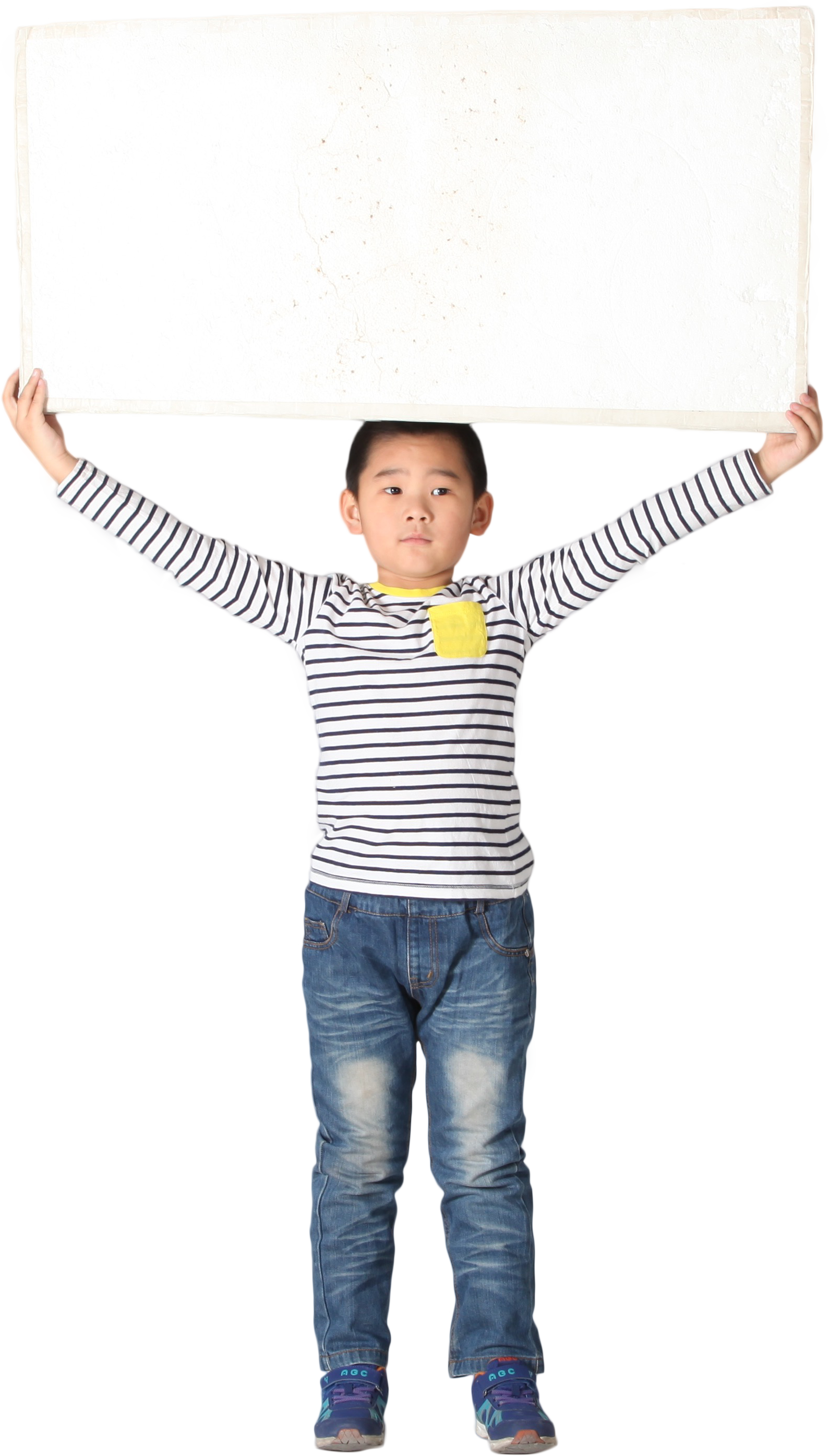 SUCCESS
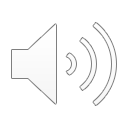 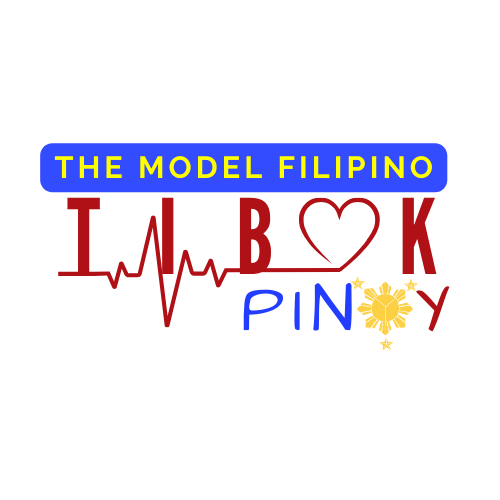 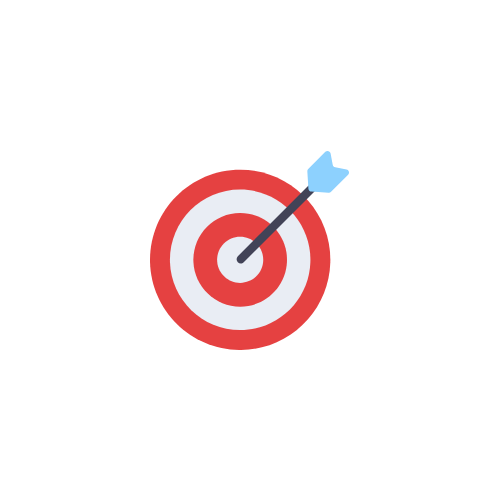 Value Toolkit Development 
and Module Breakdown
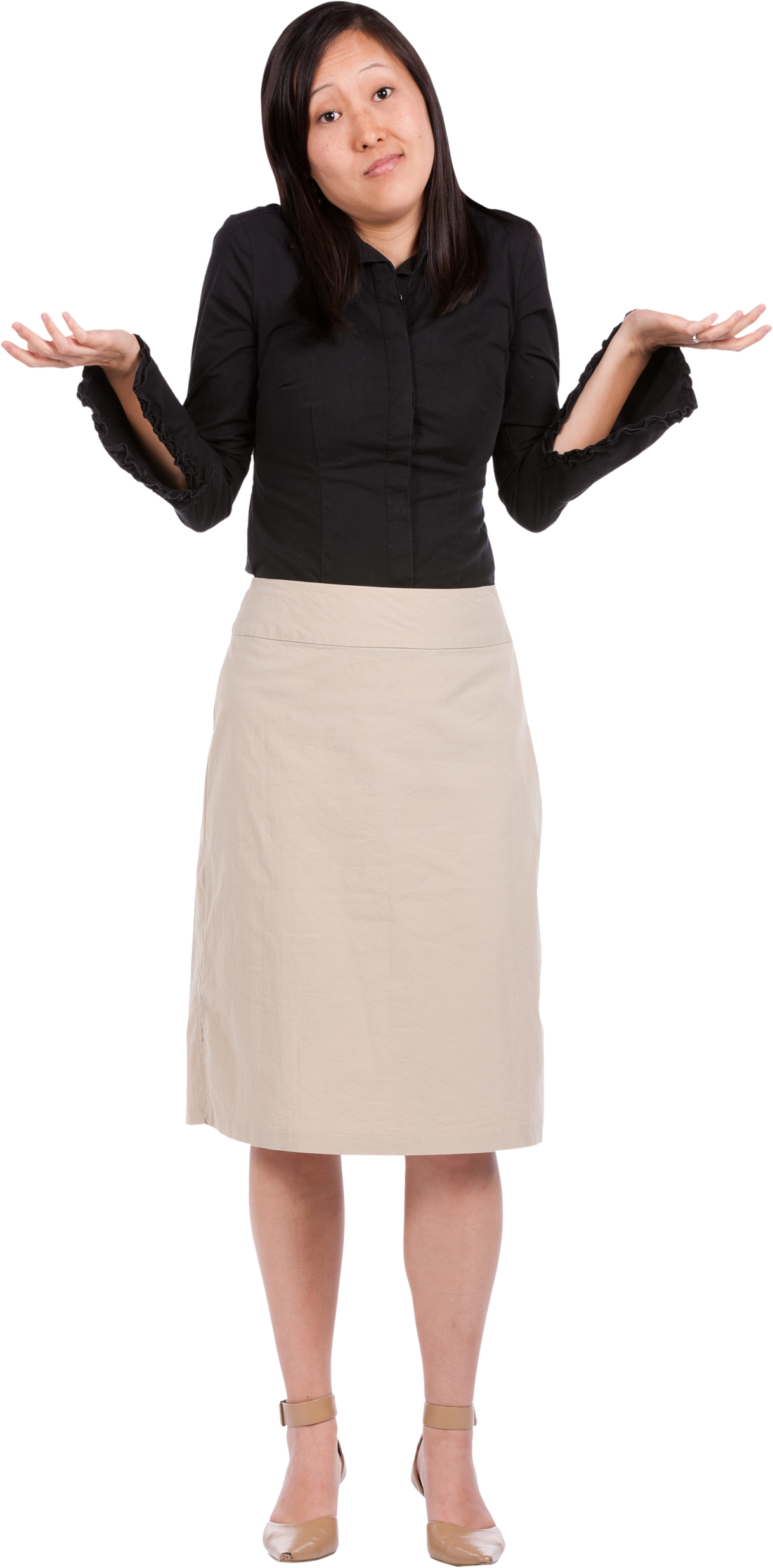 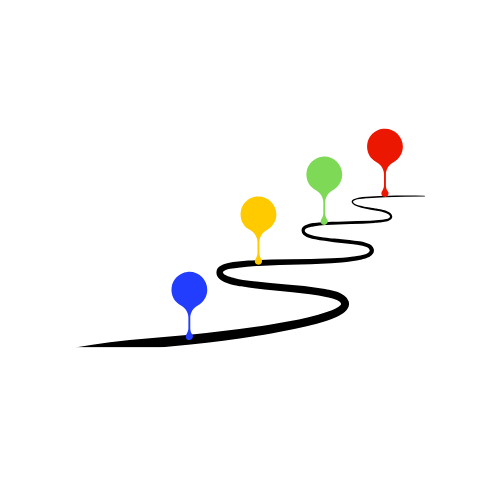 Small and specific
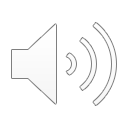 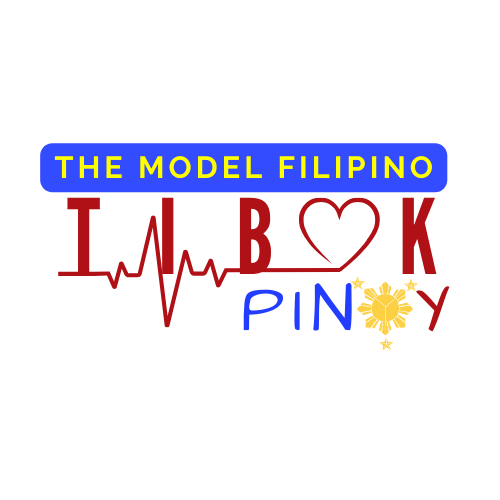 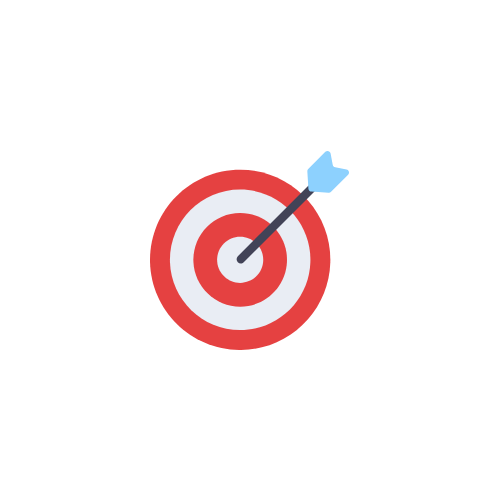 Value Toolkit Development 
and Module Breakdown
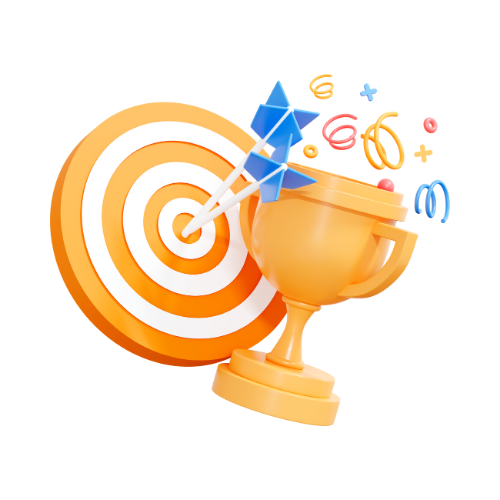 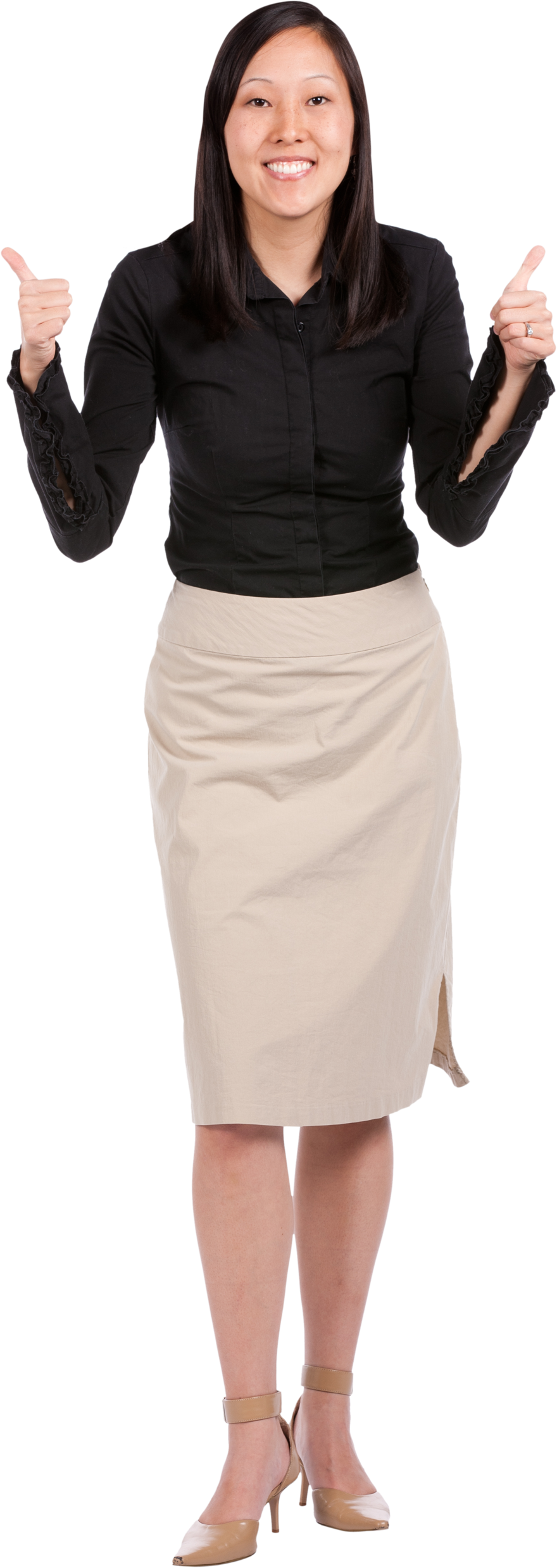 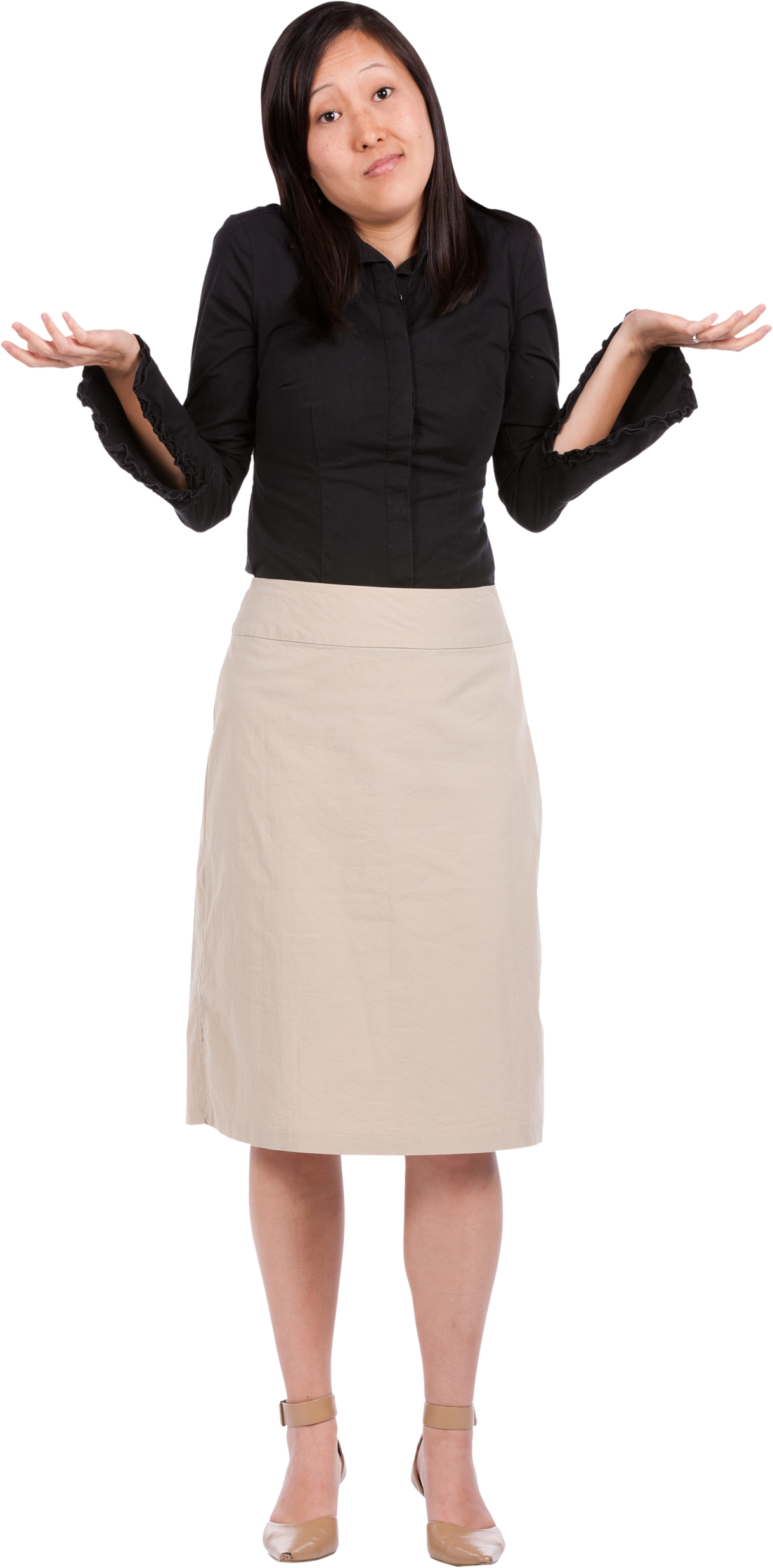 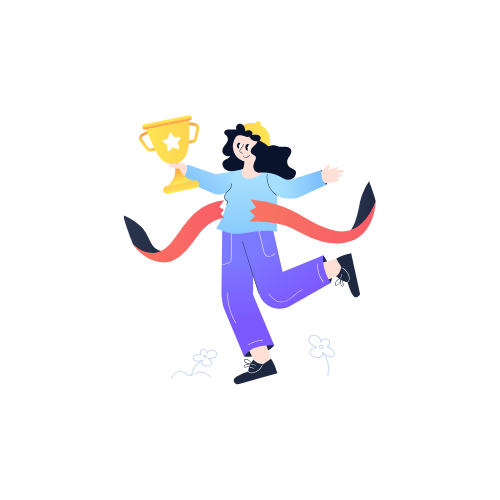 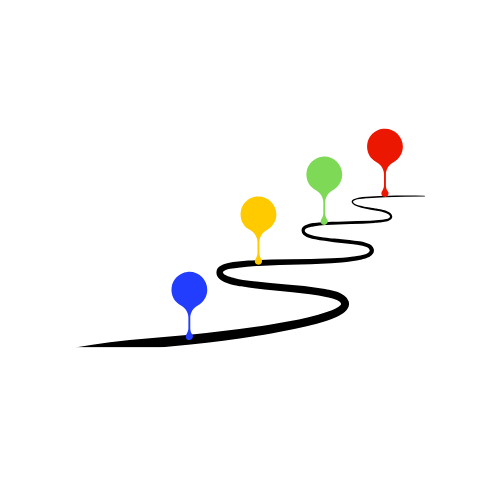 Big Picture
Small and specific
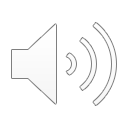 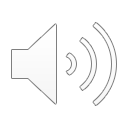 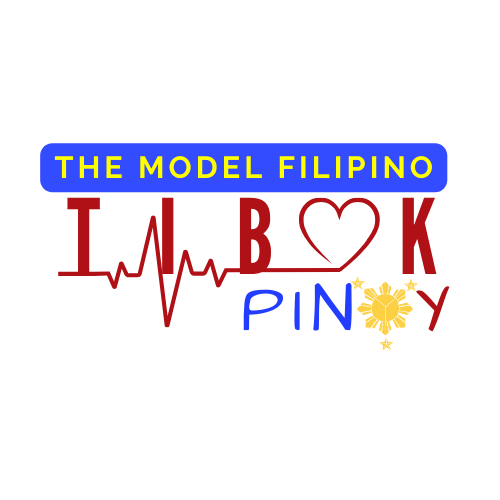 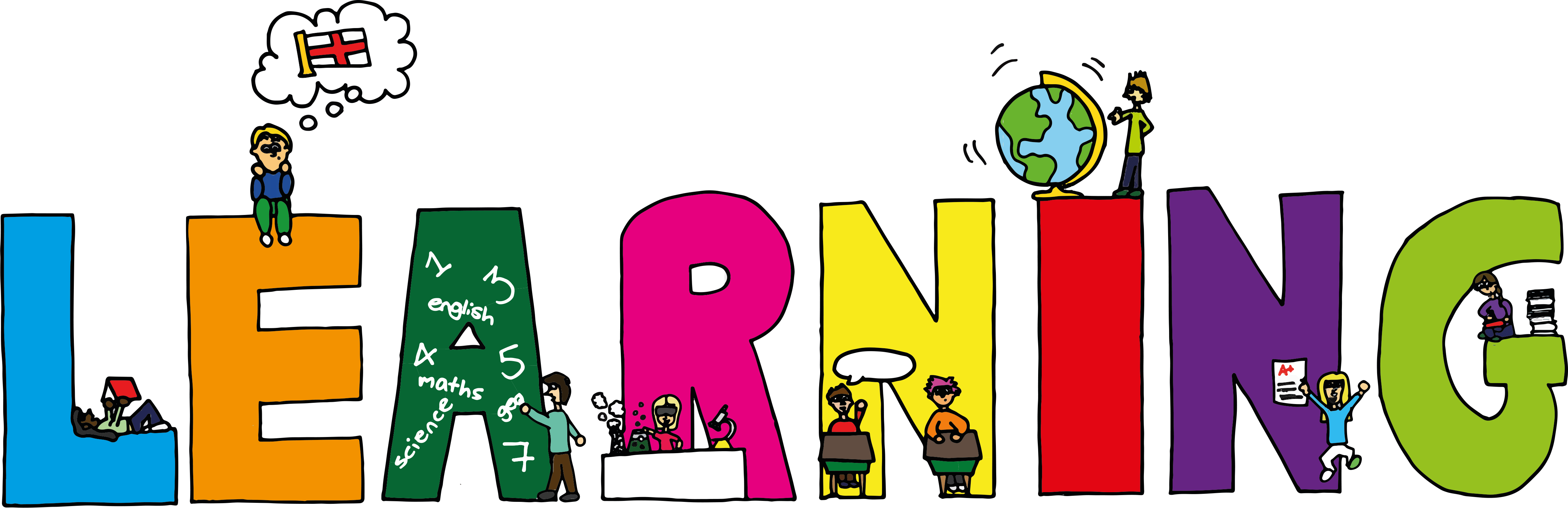 Value Toolkit Development 
and Module Breakdown
Objectives
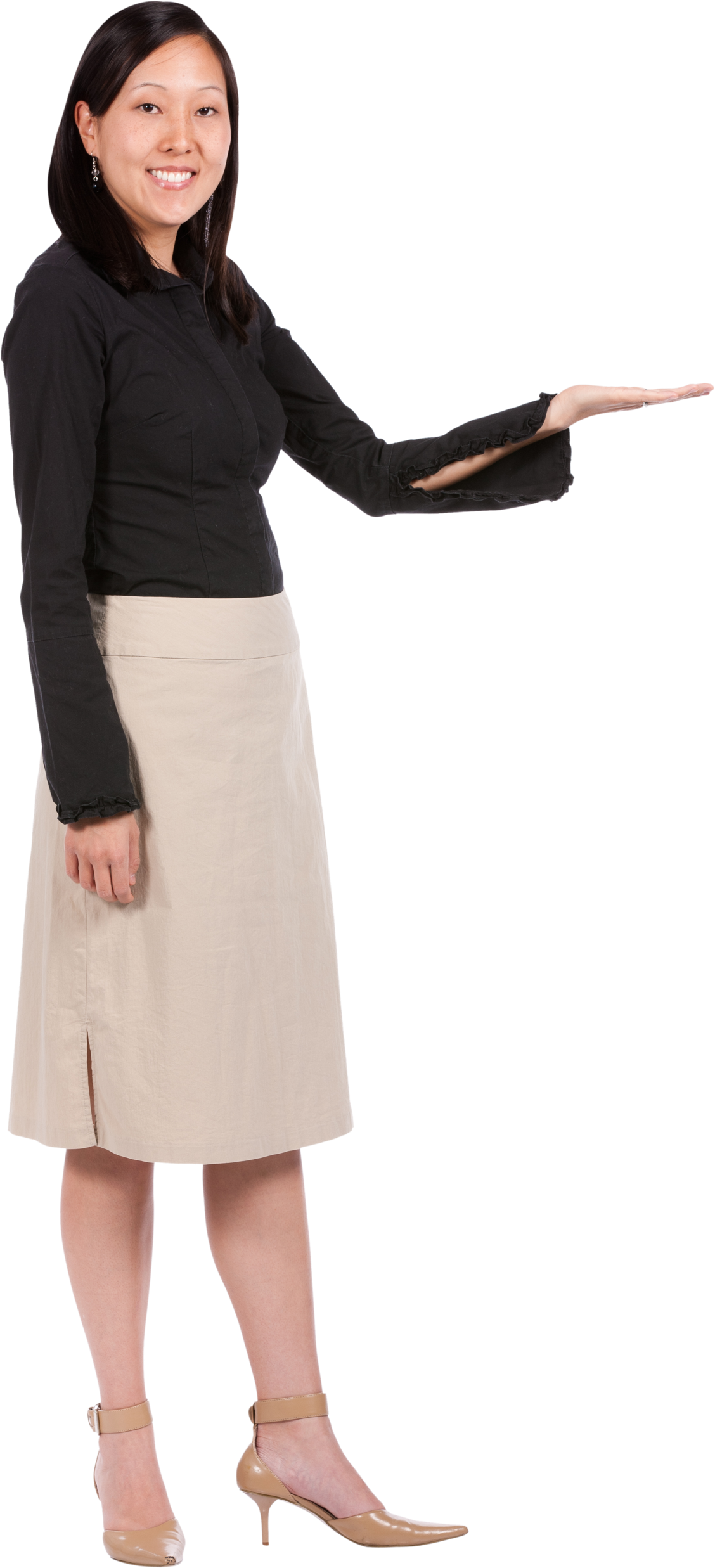 How
Who
WHAT
Start with “Student will 
be able to..”
Use Clear action words
Specify conditions and resources
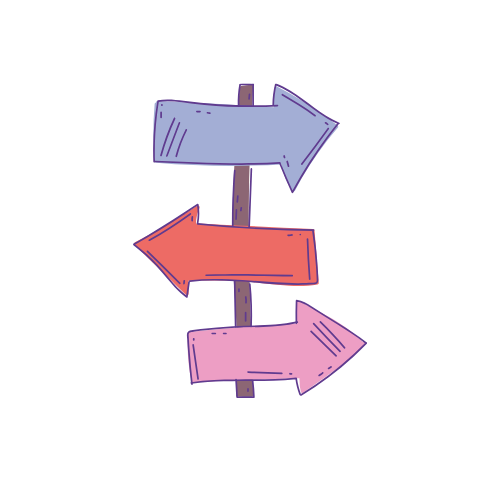 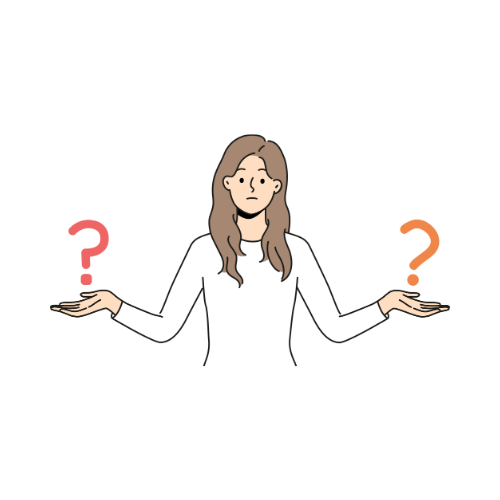 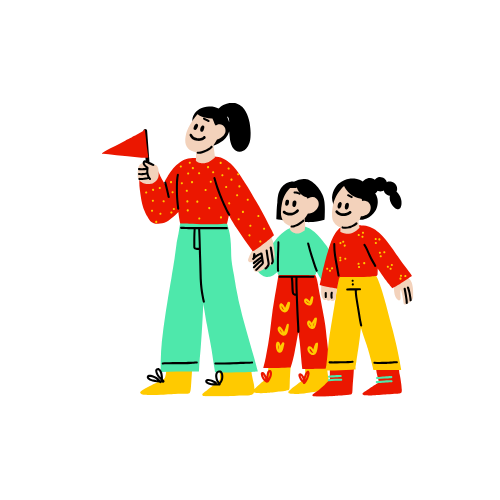 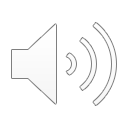 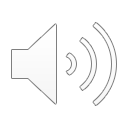 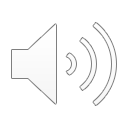 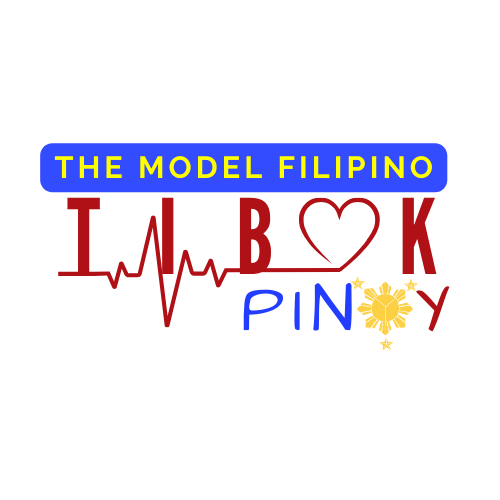 Value Toolkit Development 
and Module Breakdown
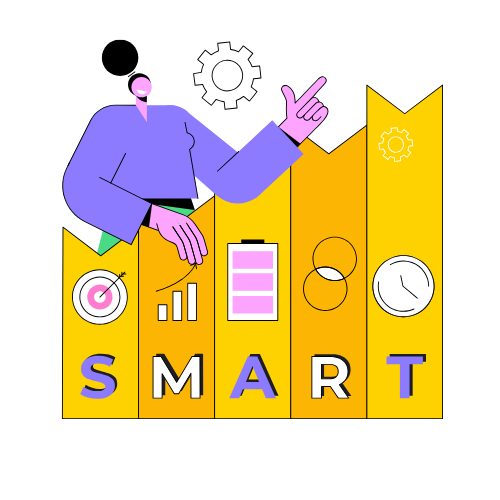 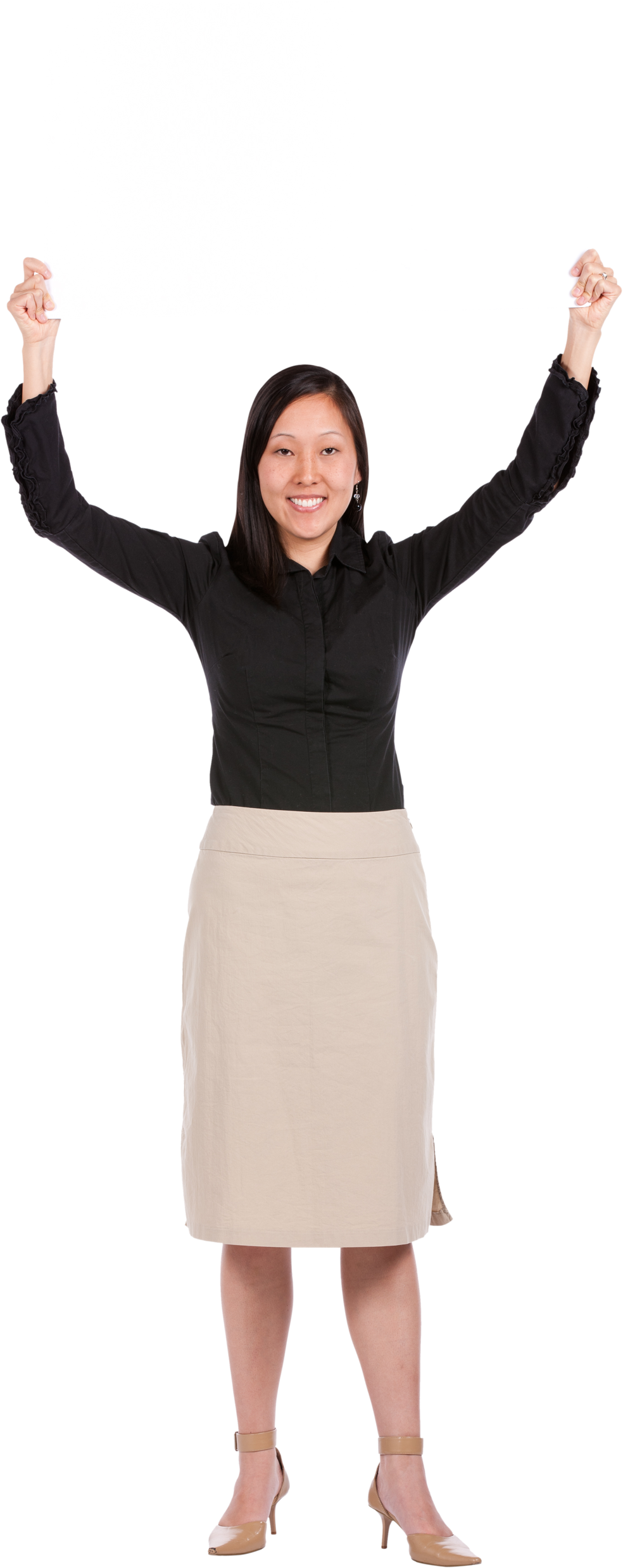 SPECIFIC
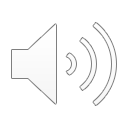 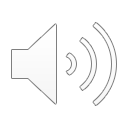 MEASURABLE
ATTAINABLE
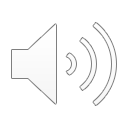 relevant
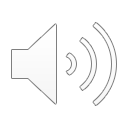 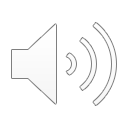 TIME-BOUND
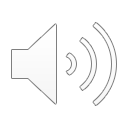 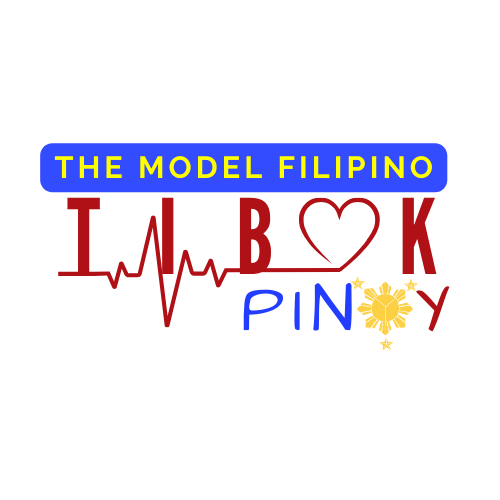 Value Toolkit Development 
and Module Breakdown
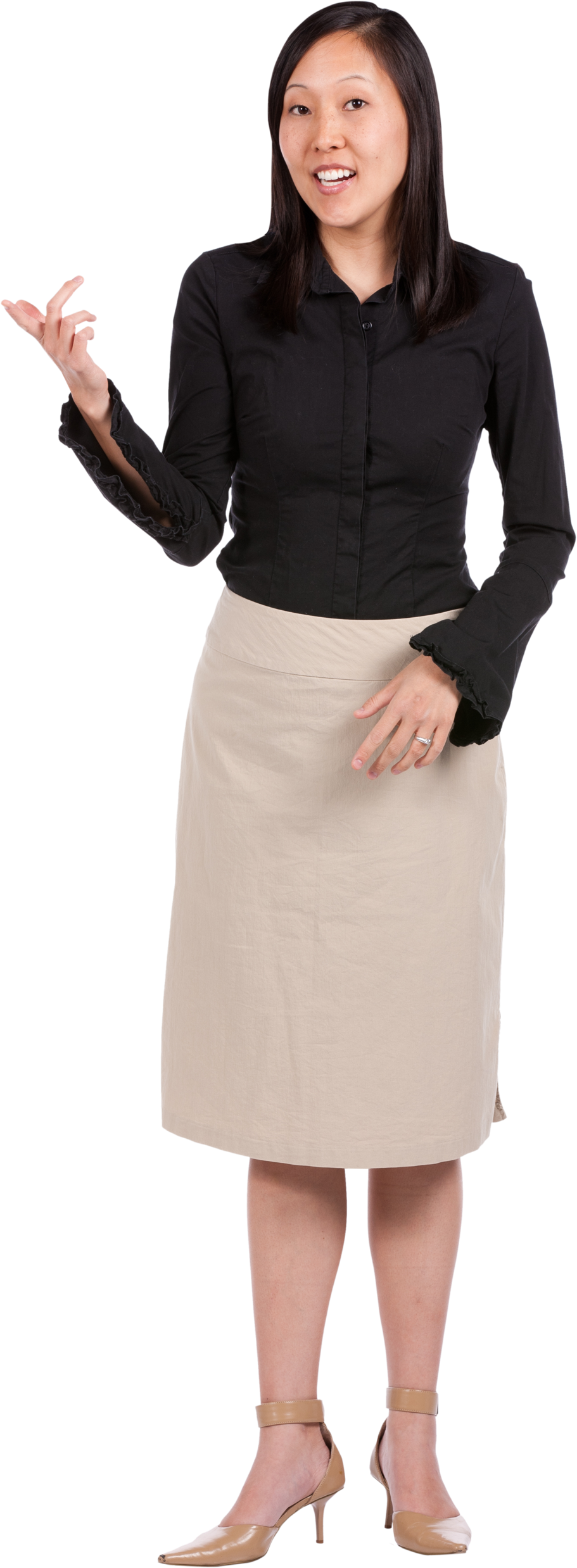 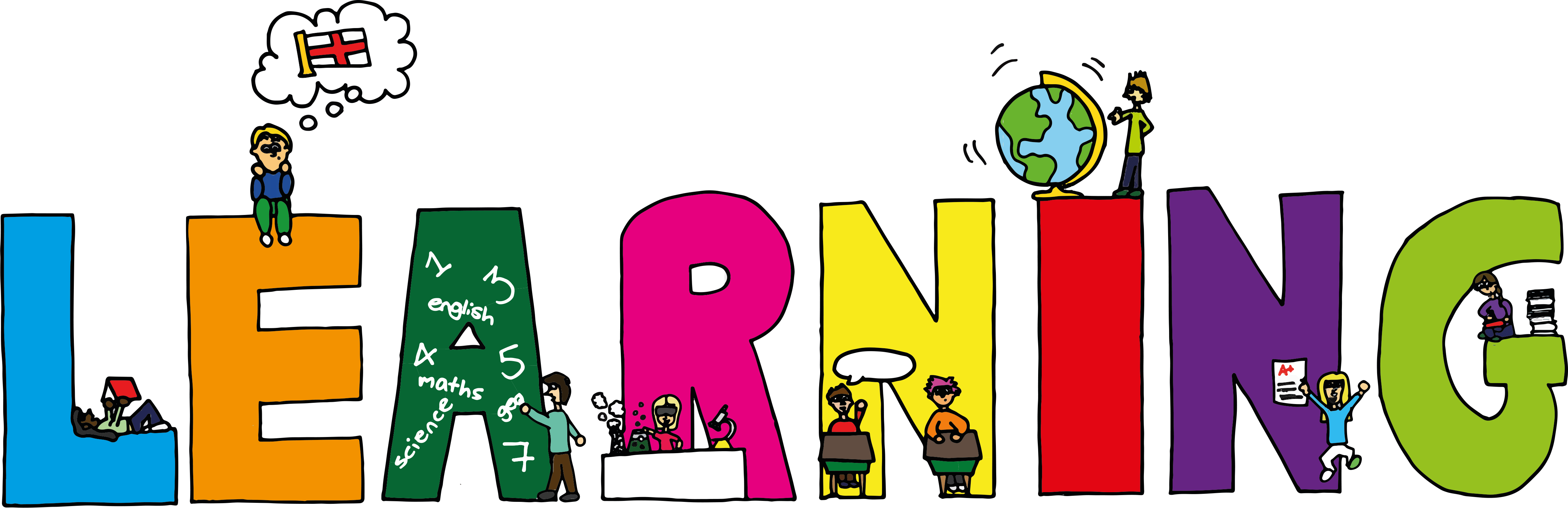 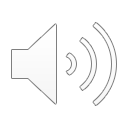 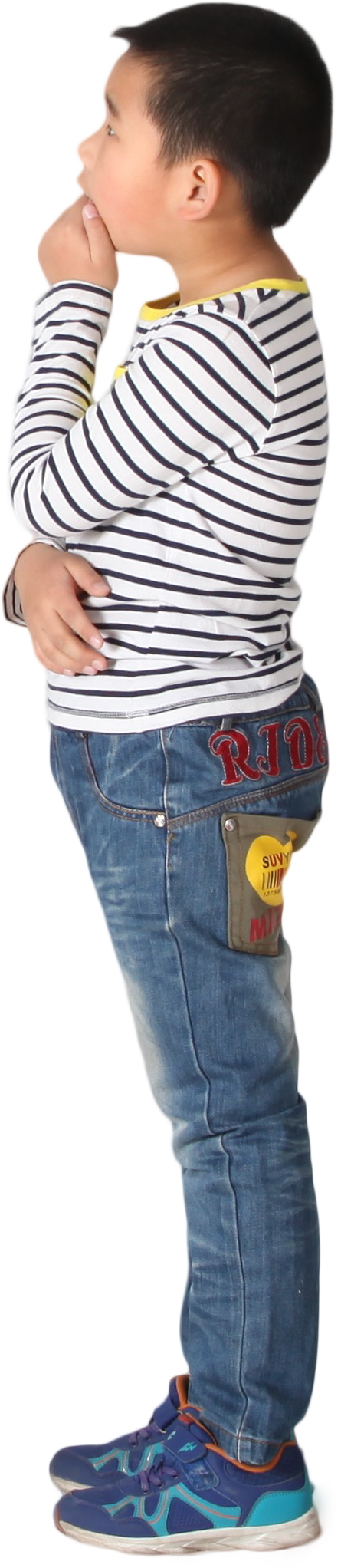 outcomes
FOCUS ON APPLICATION
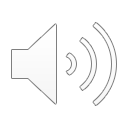 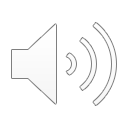 CONSIDER CONTEXT
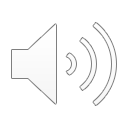 ALIGN WITH LARGER GOALS
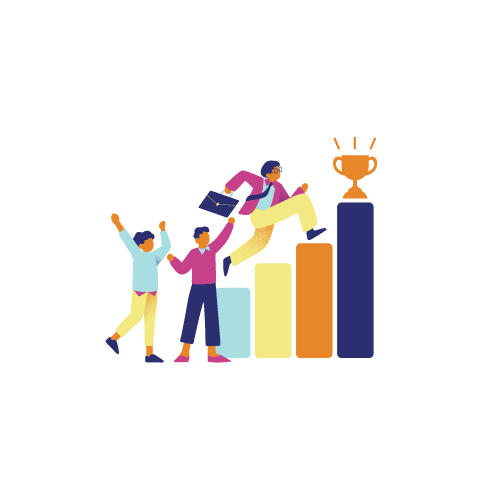 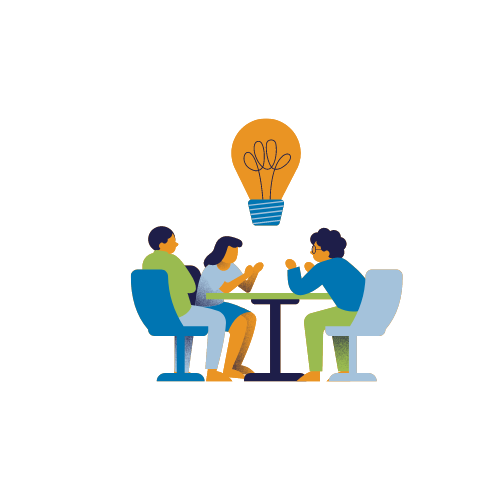 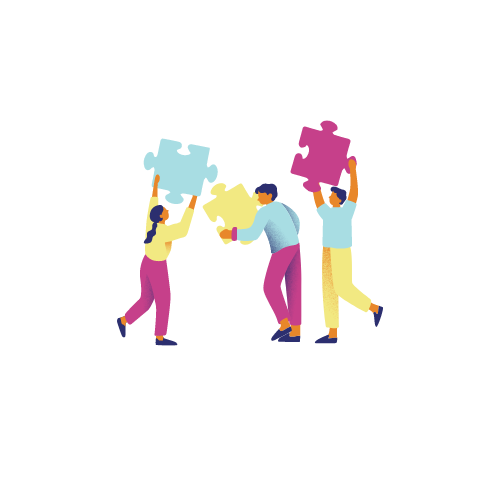 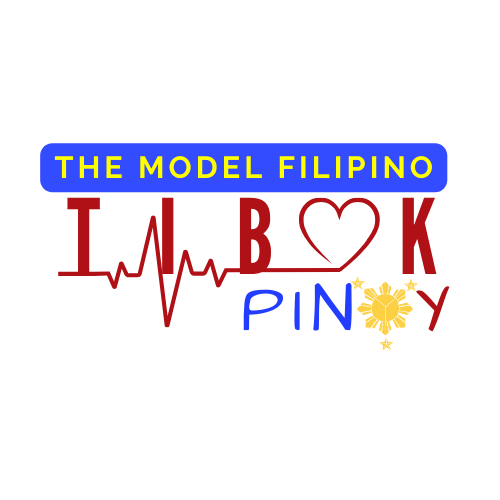 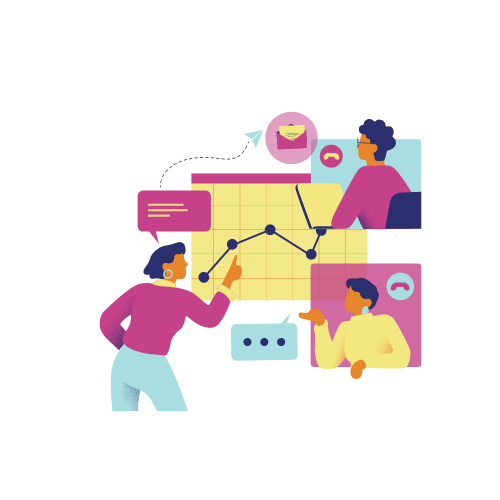 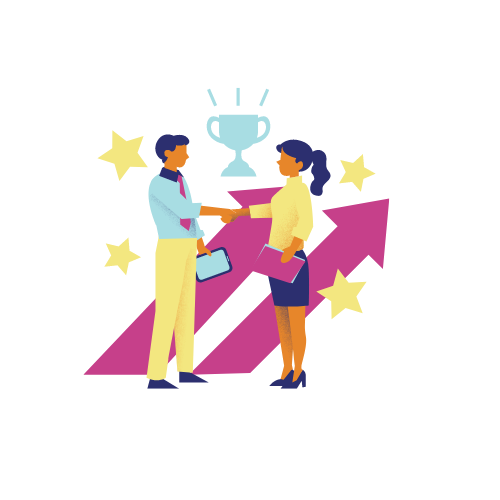 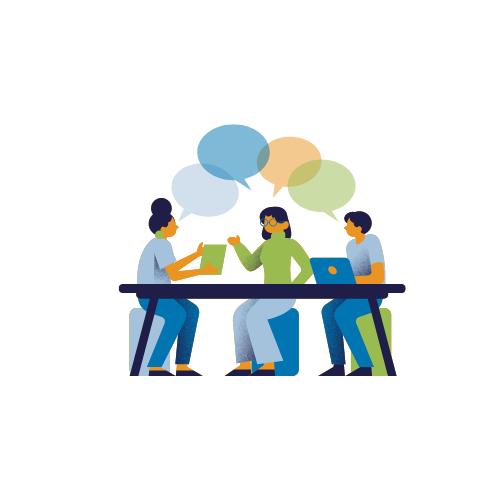 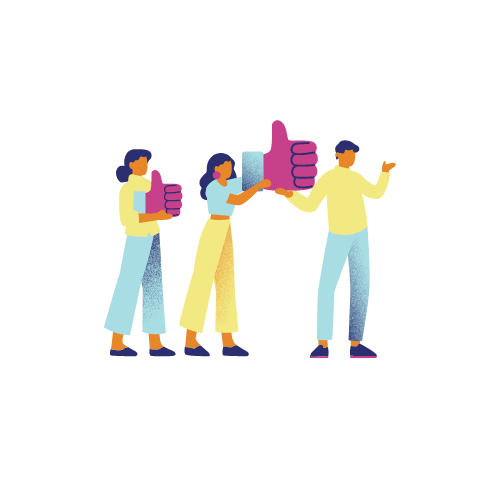 Value Toolkit Development 
and Module Breakdown
Learning Objectives
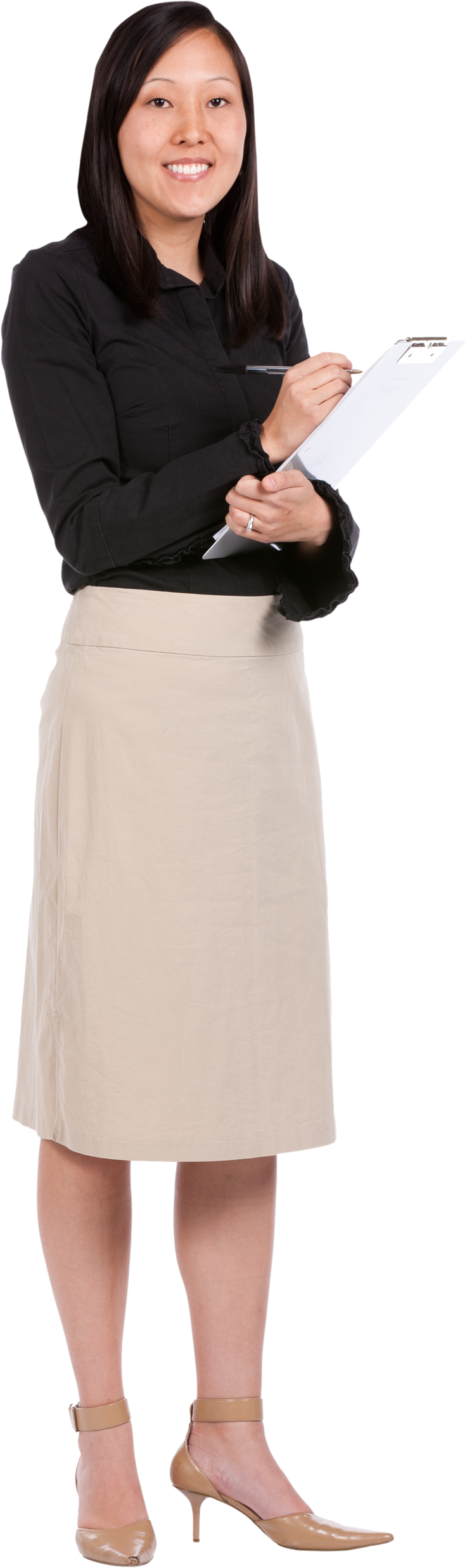 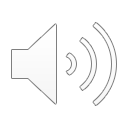 Learning outcomes